Email archiving best practices
Fran Howarth
Senior Analyst, Security
Overview of presentation
The importance of email
Business challenges of managing email
The growing need for email archiving
Considerations when choosing an email archiving vendor
Competitive overview of some of the major players
Conclusions
The importance of email
%
Source: Radicati Group
In 2010 there were:
107 trillion emails sent
1.88 billion email users
294 emails sent per day on average
Source: Royal Pingdom
“85% business users
access business emails
from mobile phones”
Source: Radicati Group
Email is more than a communications tool
83% of respondents state email is the communications tool that contributes most to success and productivity at work Source: Plantronics
More than 80% of an organisation’s mission-critical data is contained in email Source: Financial Services Technology
The importance of email archiving
“70% of respondents were 
involved in international
litigation in 2009”
Source IDC
Source: IDC
What are organisations doing about it?
Source: AIIM
Emails must be kept
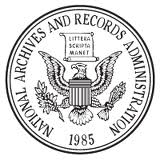 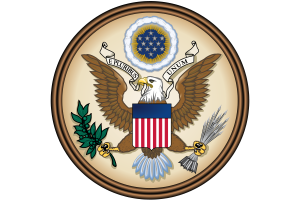 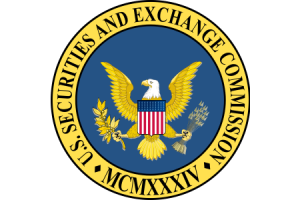 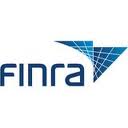 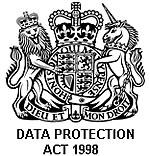 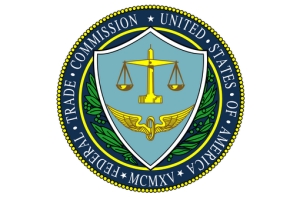 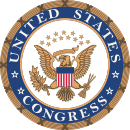 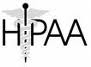 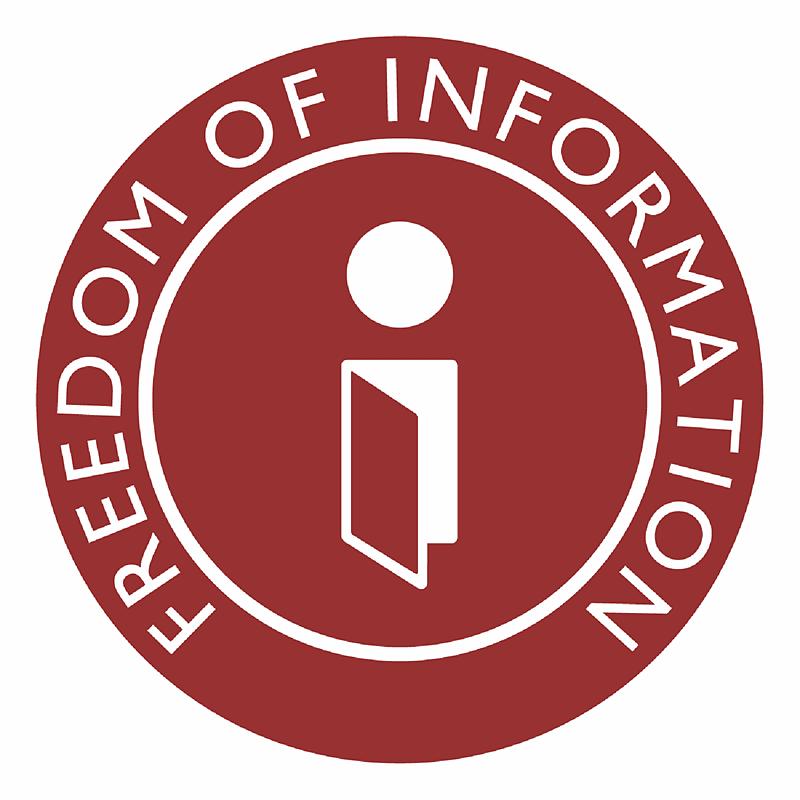 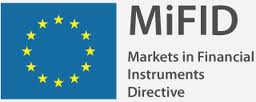 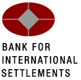 The bigger picture of email archiving
The classic information security model
Benefits of email archiving
Source: Computing
Making a choice
On-premise deployments
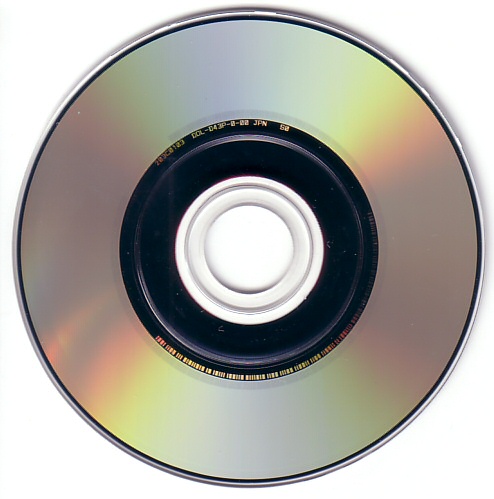 Software licences

Hardware 

Maintenance

Patches

Updates
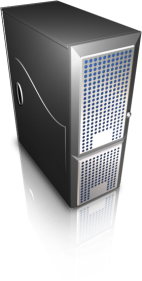 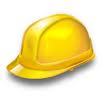 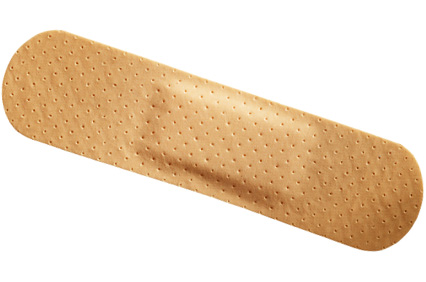 Cloud-based archiving services
X
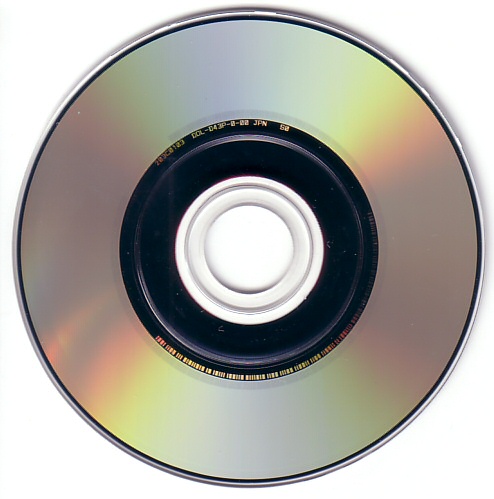 Software licences

No hardware 

No maintenance

Patches automated

Updates automated
X
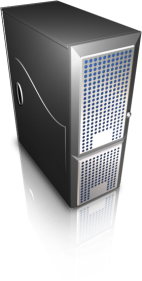 X
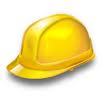 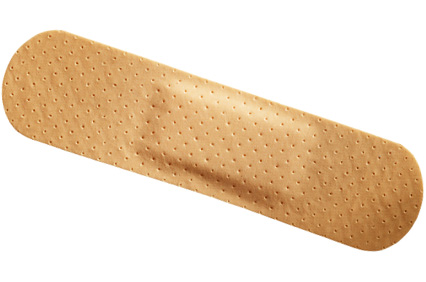 Prime considerations
One unified service
User experience
Centralised control
Security
Continuity
E-discovery support
Data centre coverage and issues
major archiving vendors
The vendor landscape: Bloor Research Bullseye
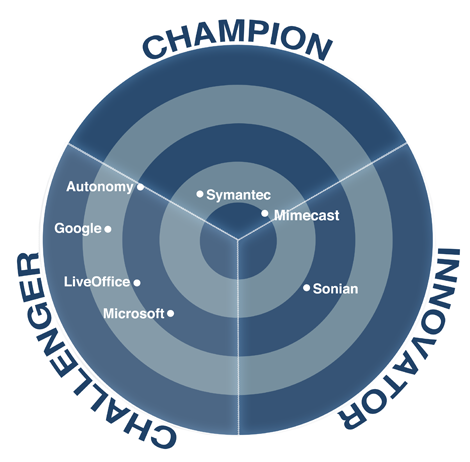 Mimecast
Privately held email management specialist, innovative and fast growing
Unified suite of cloud-based offerings, built from the ground up for the cloud
Wide geographic coverage with multiple grids of data centres and guarantees provided over location of data storage
Strong SLA guaranteeing 100% uptime, even in an outage
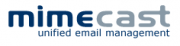 Managing mailboxes: migrating to a new platform
Role-based security
Self-service capabilities
Simplified administration
Greater deployment flexibility, including low-cost storage options
Enhanced mobile support
Office 365 includes email and enterprise productivity applications
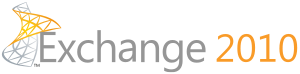 Mimecast & MS Office 365
100% uptime guaranteed during Exchange 2010 and Office 365 migration
Cloud-based email security, continuity and archiving services for Exchange 2010
Addresses regulatory and litigation readiness requirements
Consistent email policy enforcement
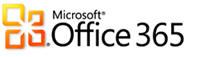 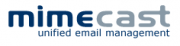 Google Postini Services
Major public company with its own widespread data centre infrastructure
Designed as add-on to Google Apps and to complement Gmail
Product fairly basic and sold as add-on bundles; mailbox management lacking
Has suffered service outages recently
Acquired from Postini in 2007; recently rebranded as Google
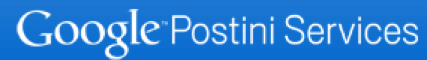 Enterprise Vault & Symantec Cloud
Major public security vendor offering on-premise, cloud-based and hybrid deployments
Enterprise Vault archiving product one of most widely used in-house archiving tools, including cloud-based backup and storage options
Cloud-based offering acquired from MessageLabs in 2008; recently rebranded
Reliant on partnerships and further integration work to be done
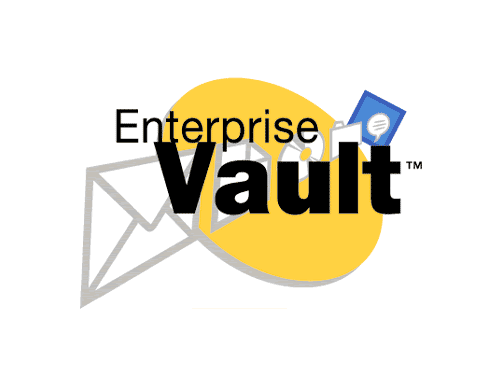 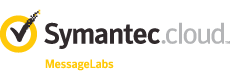 LiveOffice
Privately held with limited size and scope
Many of its capabilities provided through partnerships
Limited data centre coverage
Core focus on financial services organisations
Products limited in scope beyond email archiving
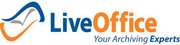 Sonian
Small, privately held company that uses public cloud infrastructure offerings
Primarily sells through reseller partners as OEM offering
Best suited for SMEs
Low priced and easy to set up and use
Dependent on partners and has suffered outages recently because of current reliance on Amazon
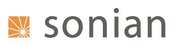 Autonomy
Acquired by HP in October 2011
Aims to be a leader in the enterprise information management market, specialised in e-discovery
Products come through a range of acquisitions in the past five years
Offers on-premise, cloud and hybrid deployments
Significant integration work remains to be done
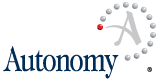 Conclusions
Archiving is not just storage—combine with mailbox management, policy enforcement, security, continuity and e-discovery
The benefits of archiving are clear
Consider your options carefully